Алексей Андреевич Ляпунов
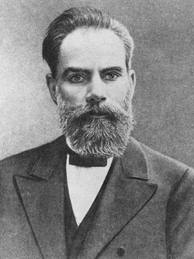 Юрий Владимирович Линник
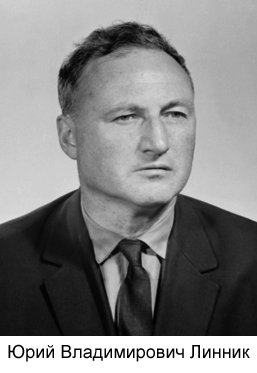 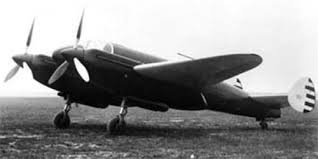 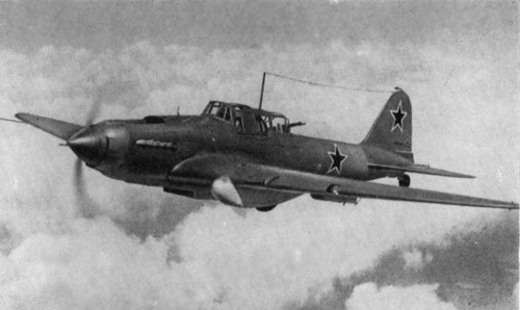 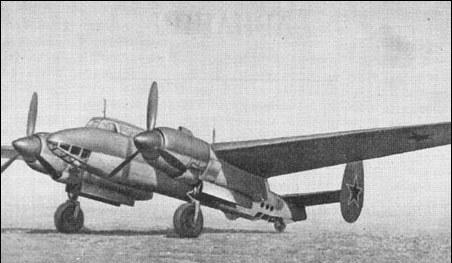 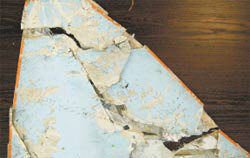 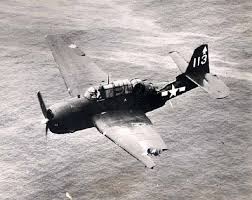 Мстислав Всеволодович Келдыш
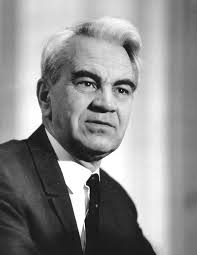 Алексей Николаевич Крылов
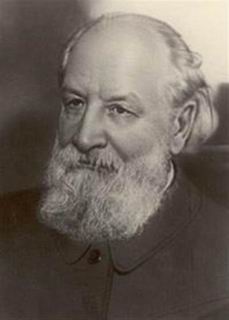 Сергей Натанович Бернштейн
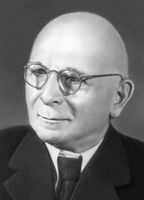 Николай Гурьевич Четаев
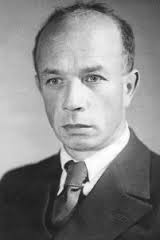 Андрей Николаевич Колмогоров
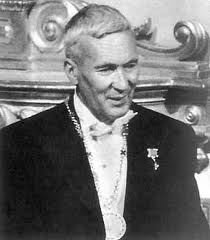 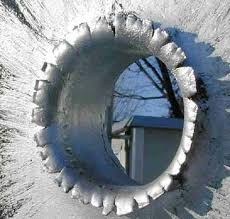 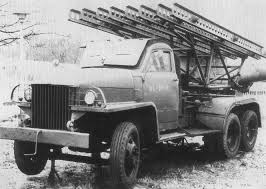 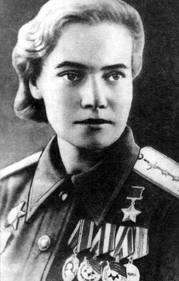 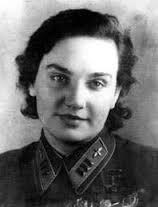 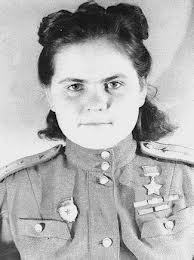 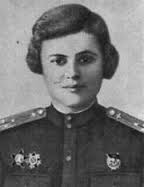 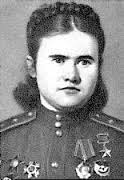 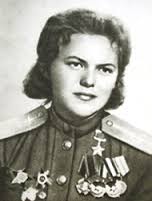